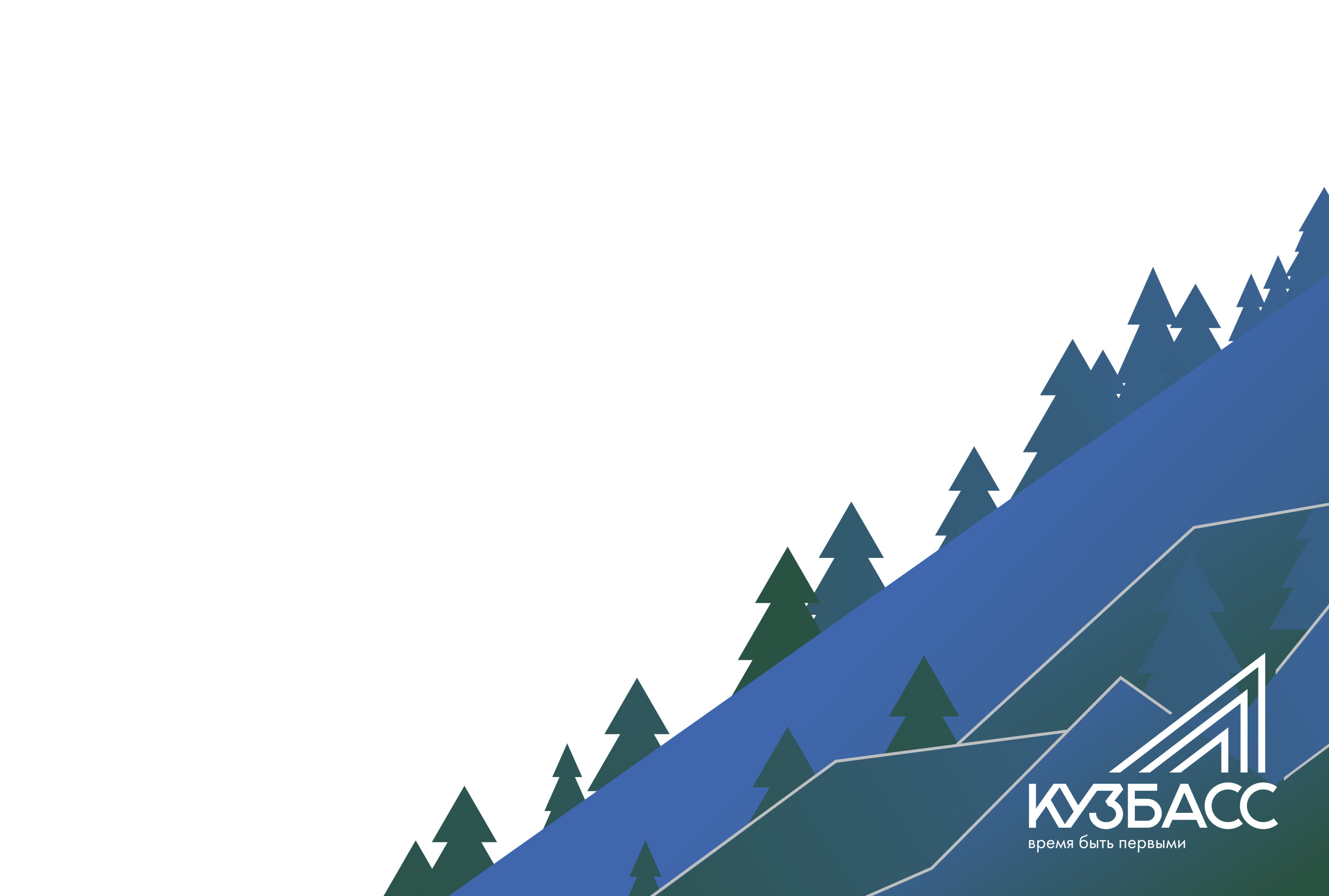 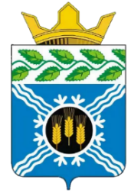 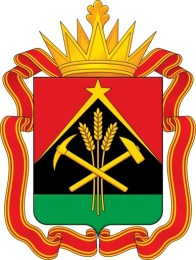 Итоги уборочной кампании 2021 года в
 Крапивинском муниципальном округе
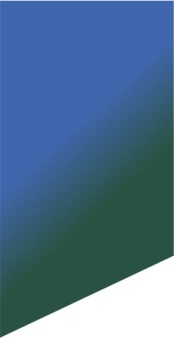 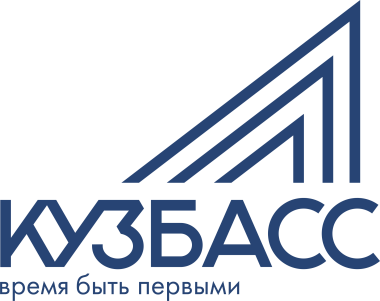 Общая площадь уборки в 2021 году – 42 863 га
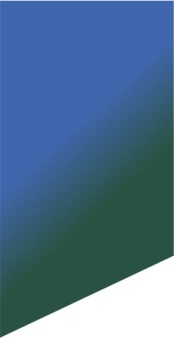 Плановые  объемы производства зерновых 
и технических культур – 88 512 тонн
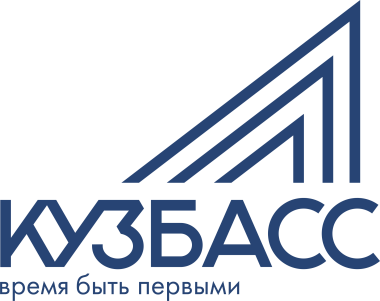 Плановые объемы производства
картофеля – 19 306 тонн
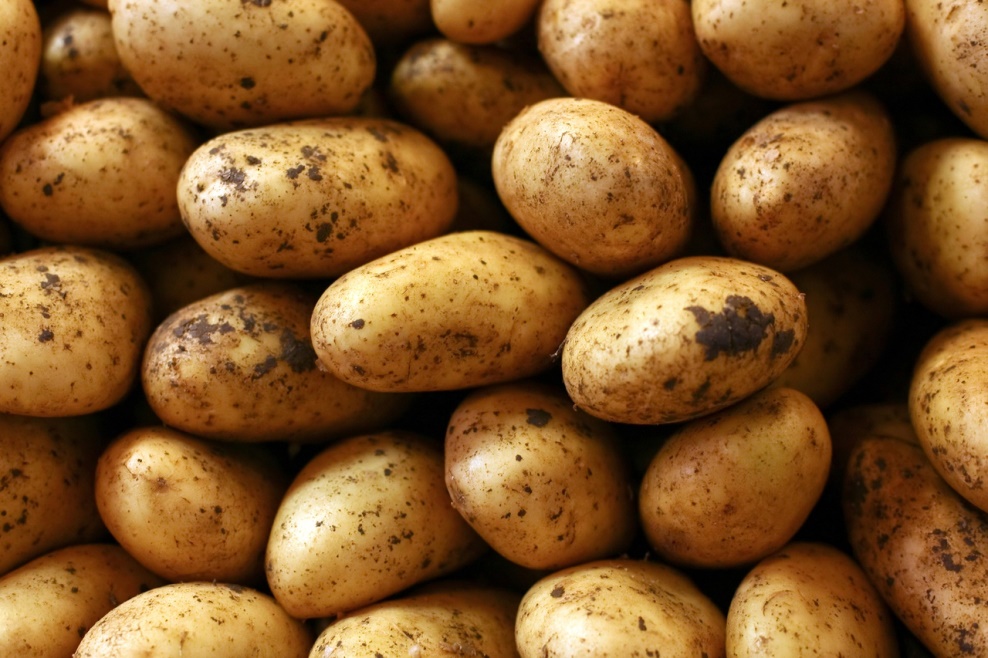 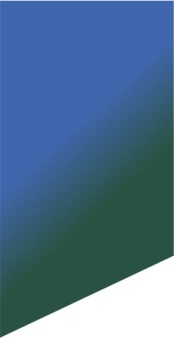 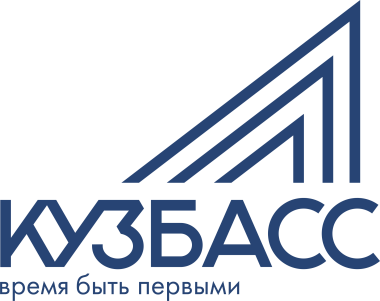 На уборке в 2021 году было задействовано: 54 зерноуборочных комбайна (суточная производительность – 
1 400 га (3 400 тонн), сезонная нагрузка – 783 га на один комбайн).
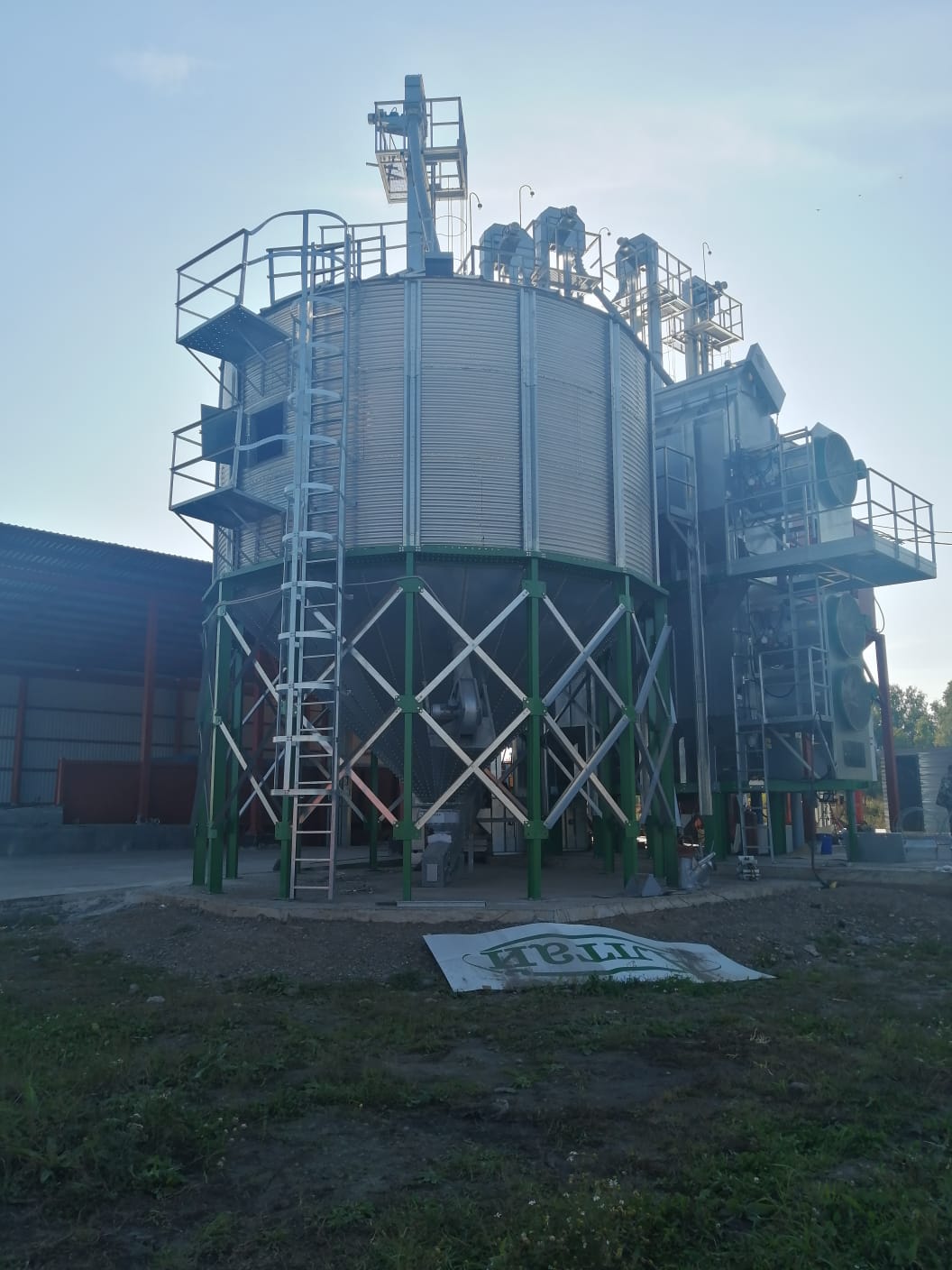 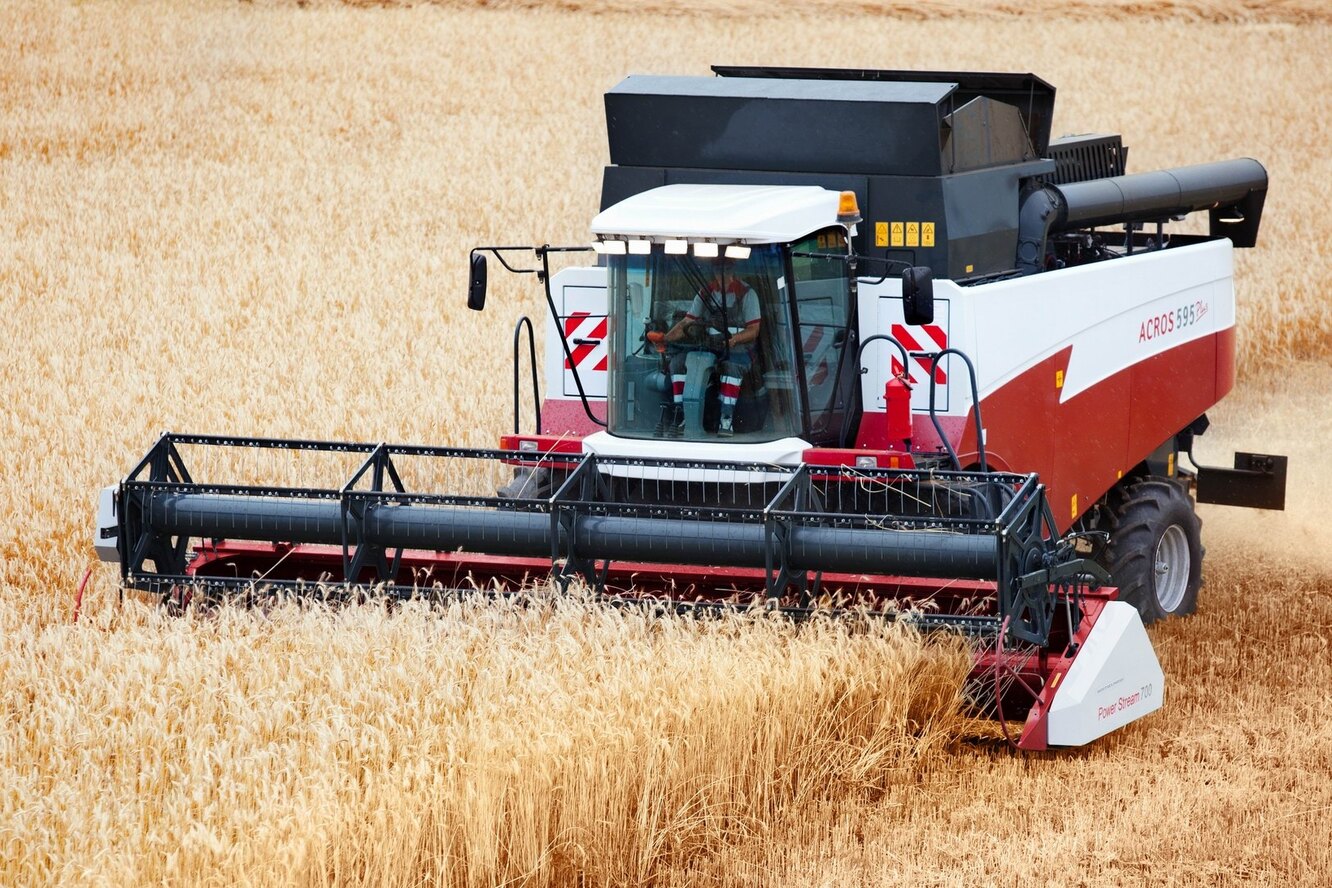 На послеуборочной очистке и сушке зерна работали 19 зерносушильных комплексов со сменной производительностью 2 300 тонн, сезонная нагрузка – 5 200 тонн.
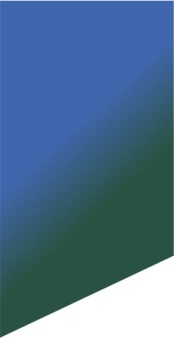 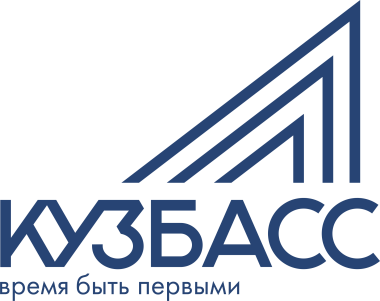 Результаты уборочных работ
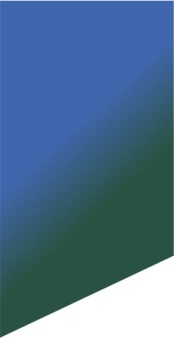 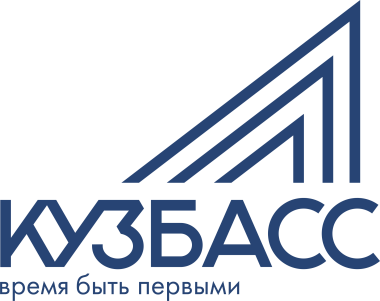 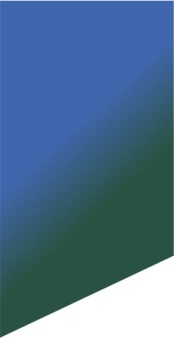 Наиболее высокая урожайность зерновых и зернобобовых культур:
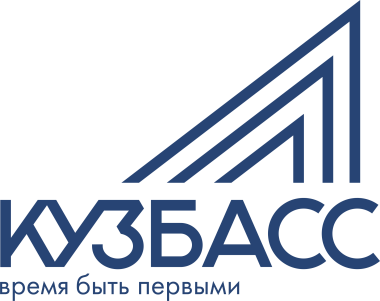 -  КФХ Печерин С.В. – 60 ц/га;
- ООО «Плотниковское» – 40 ц/га;
- ООО «Золотая Нива» – 35,5 ц/га;
- ООО «Весна» - 35,3 ц/га;
- ООО «Банновское» – 34,2 ц/га;
ООО «Златозара» – 30,4 ц/га.
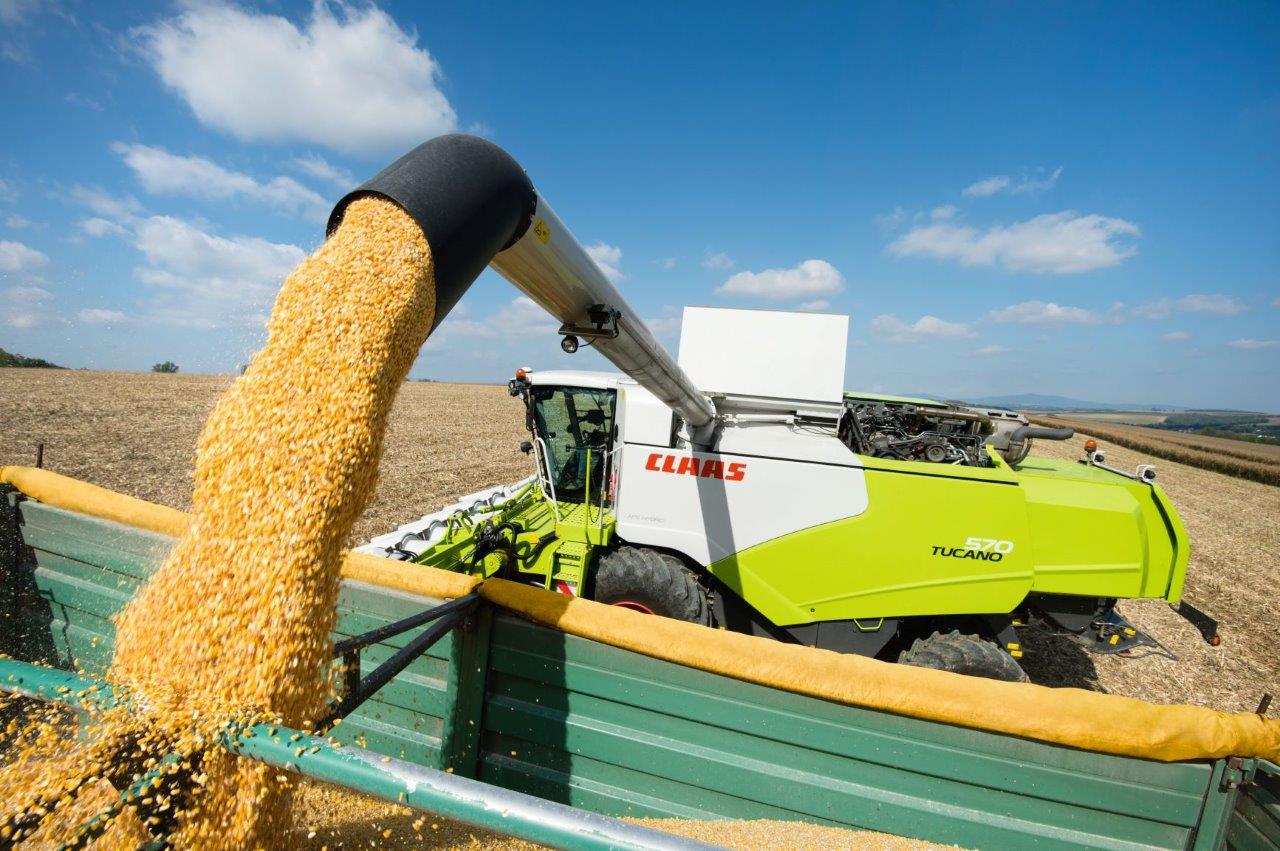 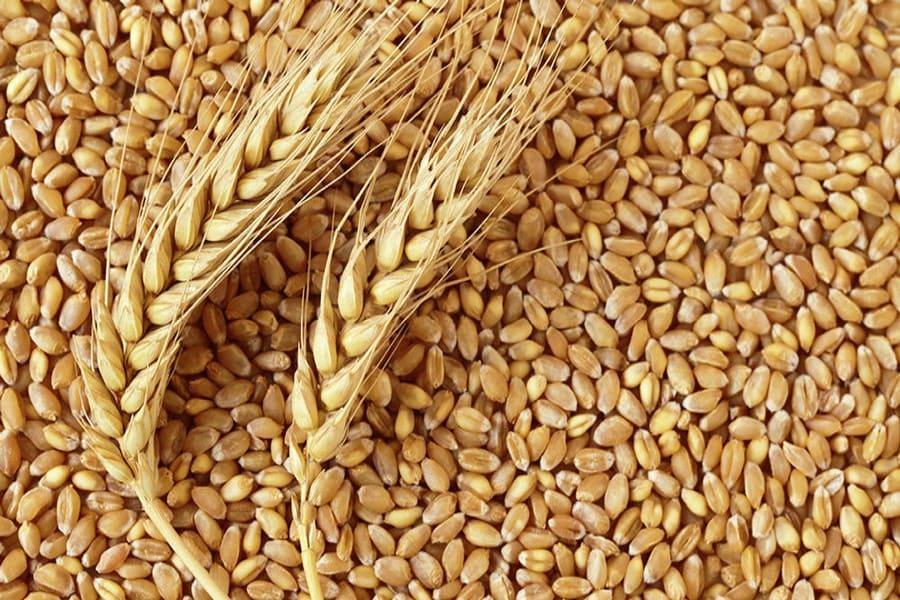 Наибольшее валовое производство зерновых и зернобобовых культур:
ООО «Плотниковское» – 14 404 тонны;
ООО «Банновское» – 12 357 тонн;
ООО «Златозара» – 12 050 тонн.
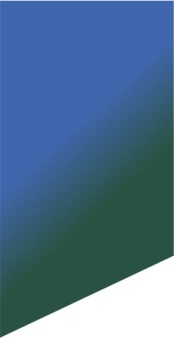 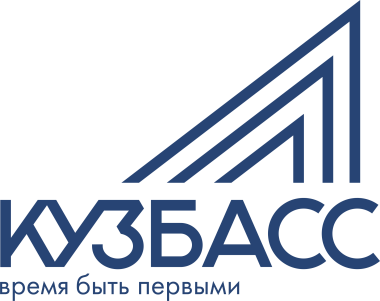 Наиболее высокая урожайность картофеля:
ООО «Златозара» – 237 ц/га;
ИП Младенов А.В. – 237 ц/га;
ООО «СПК «Зеленовский» – 200 ц/га.
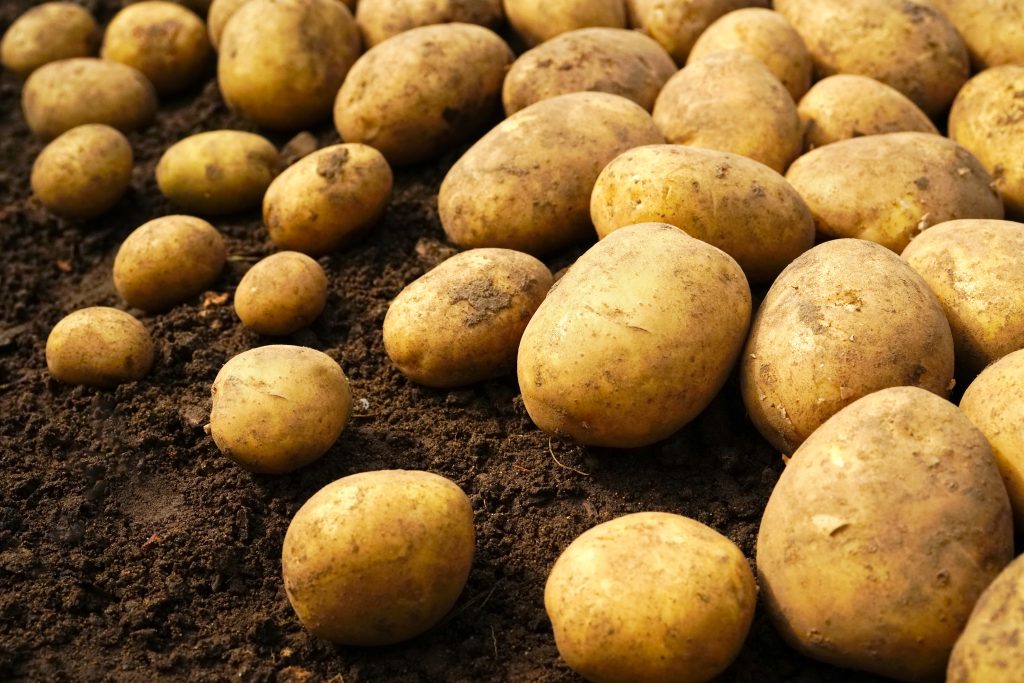 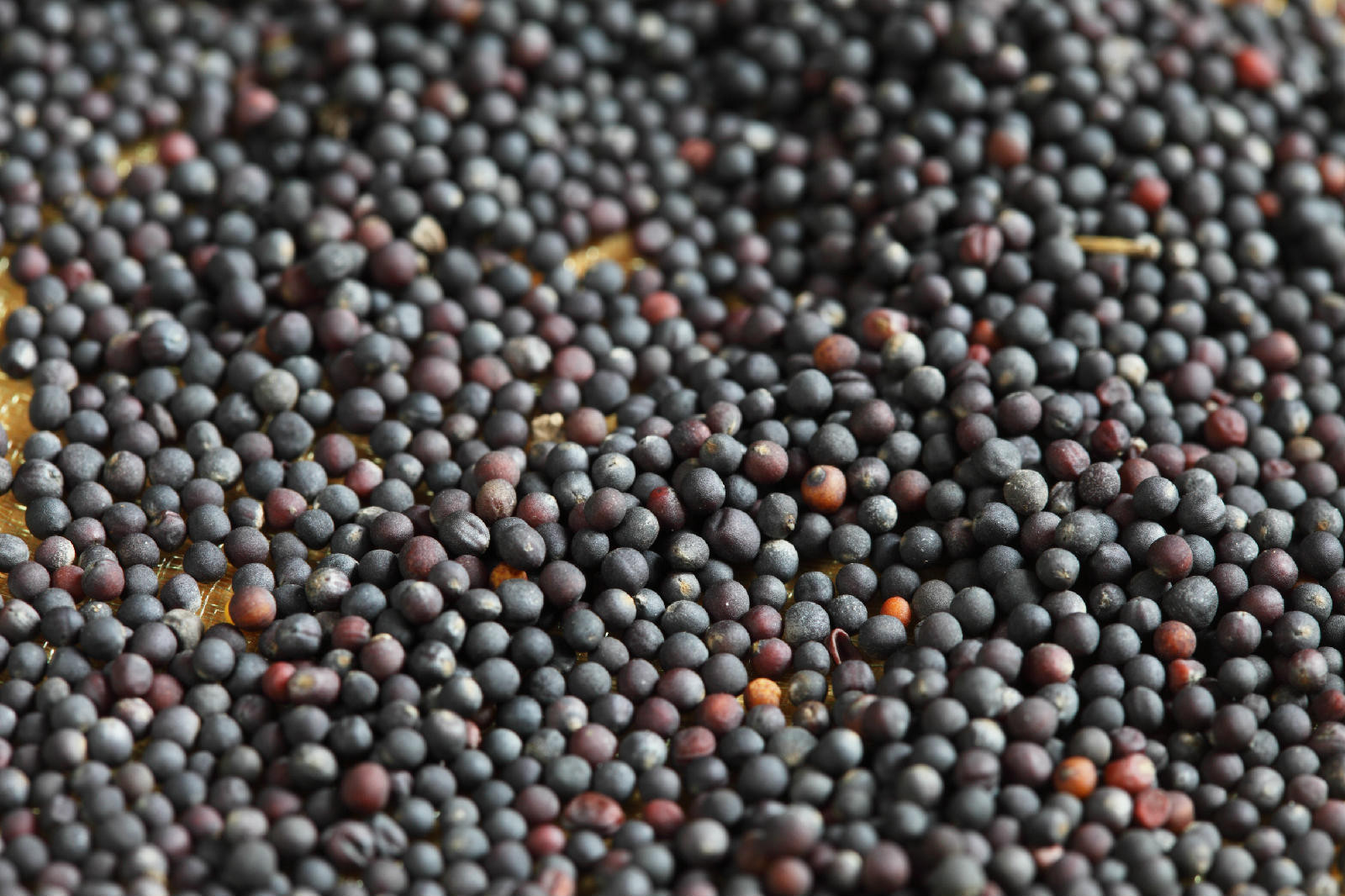 Наиболее высокая урожайность технических культур:
ООО «Банновское» – 20,5 ц/га;
КФХ Печерин С.В. – 20,5 ц/га;
ООО «Плотниковское» – 17,7 ц/га;
ООО «Златозара» – 17 ц/га.
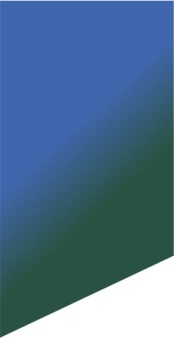 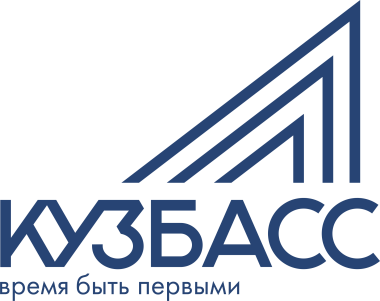 Заготовка кормов
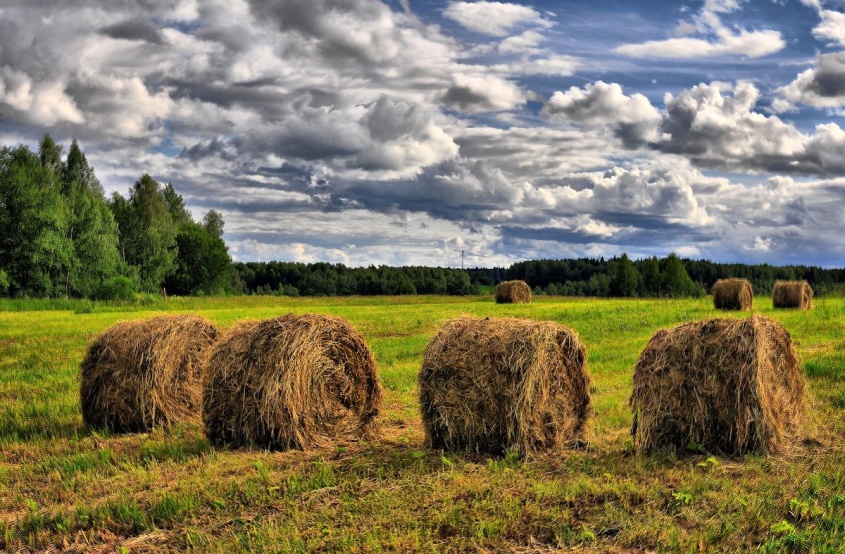 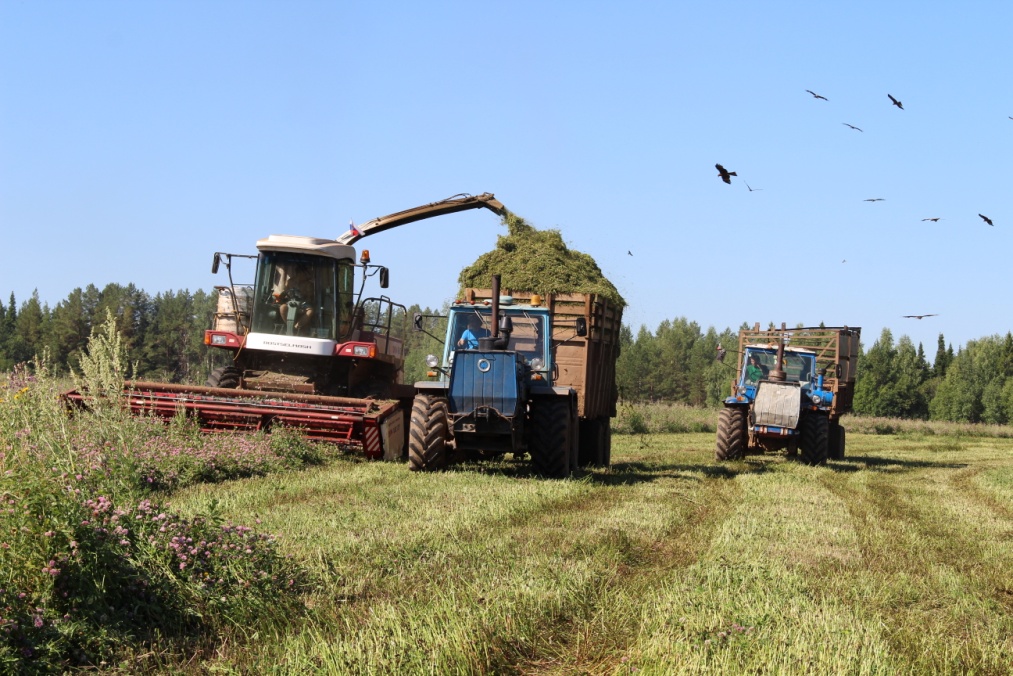 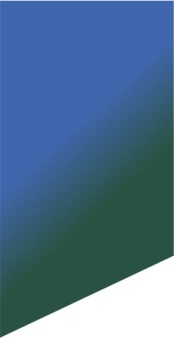 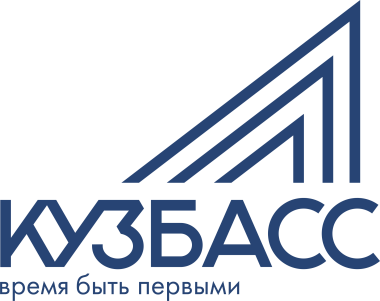 Под урожай 2022 года посеяно 7 716 га озимых культур:
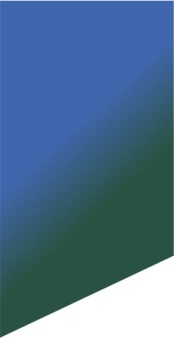 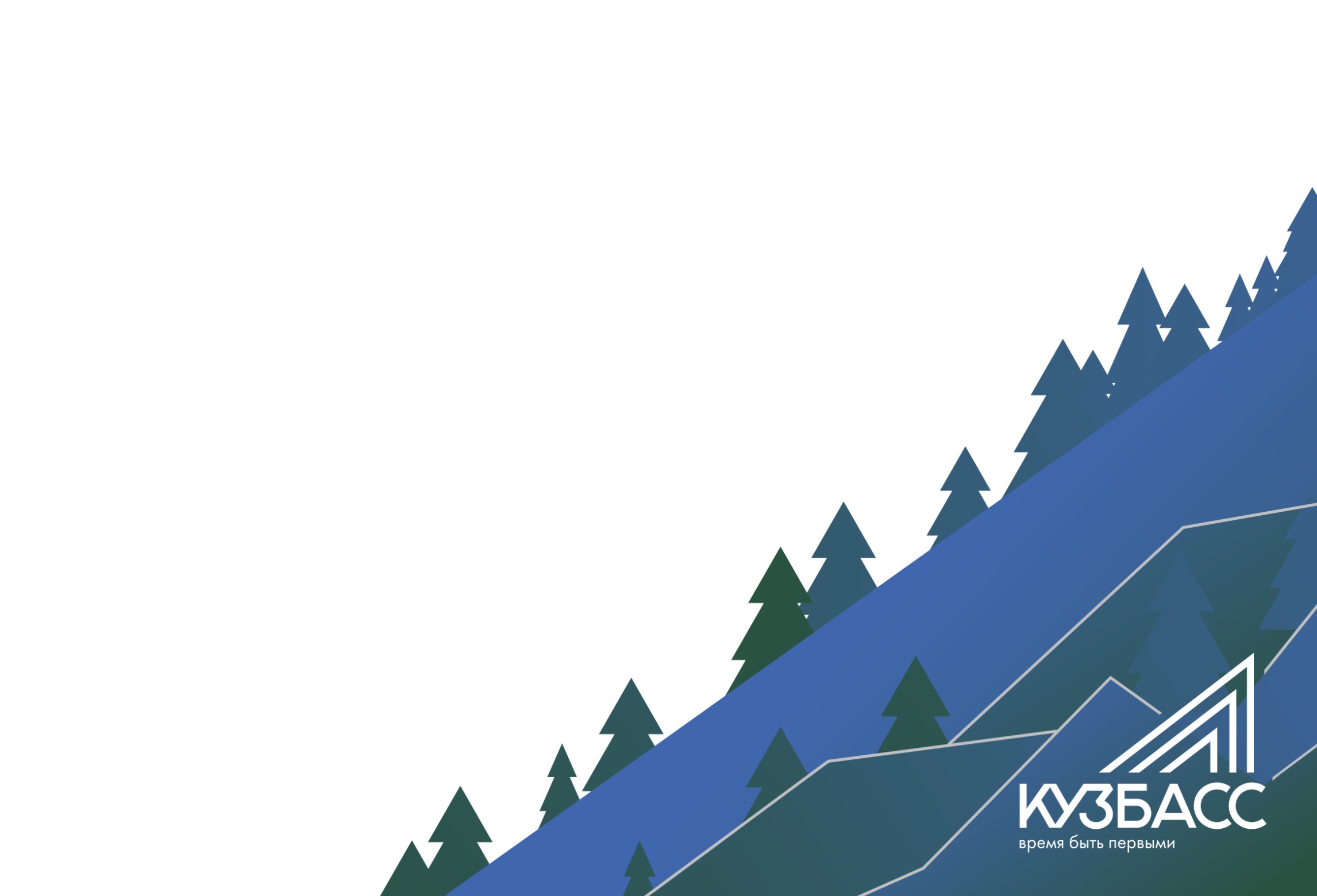 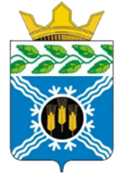 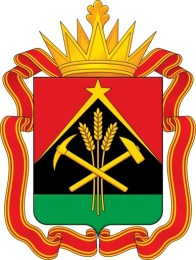 Спасибо 
за внимание!